LATAM Synchrotron in the Greater Caribbean and AfLS
Galileo Violini 
Co-chair GCLSI Executive Committee
CIF, Bogota


6° AfLS Conference, November 16, 2023
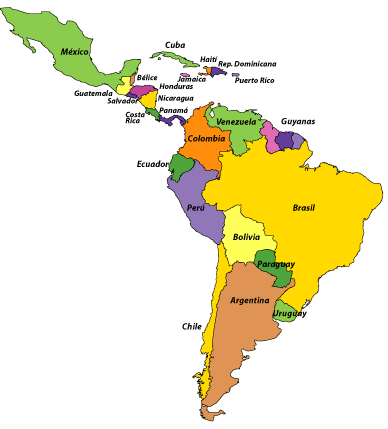 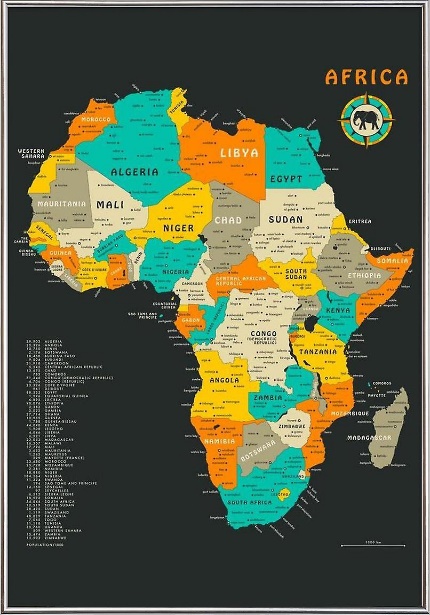 Some Data
Typical economic Matrix
- Explotation of Natural Resources
- Agriculture
- Tourism 
- Trade – Internal economies                   
- Import of technological goods
- Services
- Migrant Remittances

A need: High Technology industry (Scientific and technological development prerequirement)
Latin American scientific big infrastructure
Astronomy & Astrophysics:
Chacaltaya Lab in Bolivia, 1947 (pion discovery)
La Silla (ESO) and Cerro Tololo (Interamerican) Observatories, 1969
Pierre Auger Observatory (Mendoza, Cronin) 1999
Several current projects, both open-sky (e.g.HAWC, Puebla, Mexico) and underground (ANDES, Argentina- Chile tunnel)
Bernardo Houssay, 1954
It is very common in backward* countries an inordinate concern for immediate applications, and therefore it is customary to boast of practical judgment and to call for research exclusively of immediate application and useful to society 
* backward may look politically uncorrect, and it could be surprising its use by Houssay. The modern “developing “ Word would become popular only later, in the 60’ies
Synchrotrons in the World
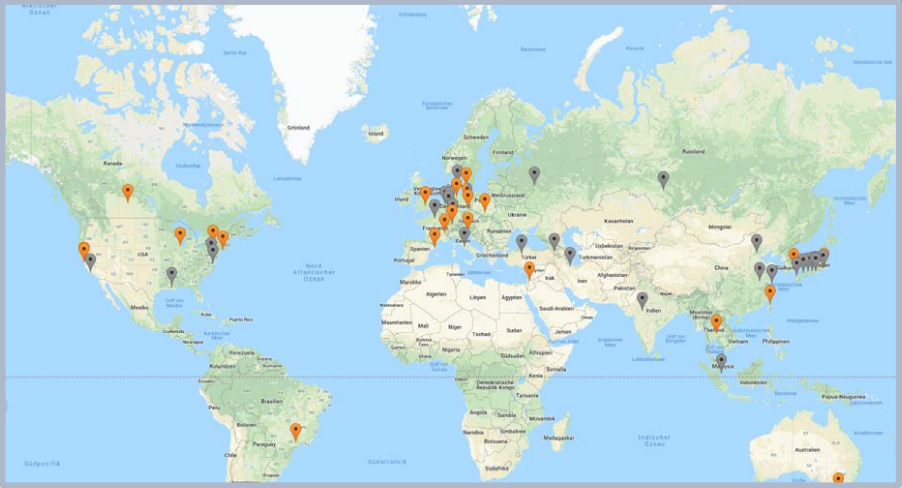 Research                                    Teaching                                     Society
  Nanomaterials                  Master & Ph D Thesis             Industrial development                                                                                                              
 Materials Science            Technician training                 Medical imaging
   and    engineering                                                               Radioisotopes
Chemistry                                                                              Minerals
Archaeology                          Governance                          Environment
Paleontology                      Science Diplomacy                 Climate
Geophysics
Informatics
Space
Synchrotrons  Versatility
Research                                    Teaching                                     Society
  Nanomaterials                  Master & Ph D Thesis             Industrial development                                                                                                              
 Materials Science            Technician training                 Medical imaging
   and    engineering                                                               Radioisotopes
Chemistry                                                                              Minerals
Archaeology                          Governance                          Environment
Paleontology                      Science Diplomacy                 Climate
Geophysics
Cultural heritage
Informatics
Space
2021 Regional Proposal
https://arxiv.org/abs/2109.11979
A Synchrotron as Accelerator of Science Development in Central American and the Caribbean
Galileo Violini, VÍctor M. Castaño, Juan Alfonso Fuentes Soria, Plácido Gómez Ramírez, Gregorio Medrano Asensio, Eduardo Posada, Carlos Rudamas
A Name for the GCS
English acronym with Spanish interpretation
 
LAMISTAD 

Latin American International Synchrotron for Technology, Analysis and Development
African and LA common problems
Need of scientific development
Need of industrial development

Industrial Demographic growth
Immigration 
Interest to political stability

Big inequalities between and within countries
Social integration


They need immediate action
Humancapacity available in the Human capacity – Do we have?
Potential users 
Available, especially in areas where Region’s non-scientific demand is high, such as health, food safety, biodiversity. 
They must be trained and a first need is to broadly explain that main use of synchrotrons is not for physics research.
Not to be forgotten posible demand from outside the Region

Engineers, staff and technicians of the to-be Synchrotron.  
 Only apparent problem. SESAME’s experience of SESAME. When building the facility, enough time to realize a vigorous training program.
Civil engineering is strong


}
Synchrotrons  and SGD 
(courtesy of V. Del Río)
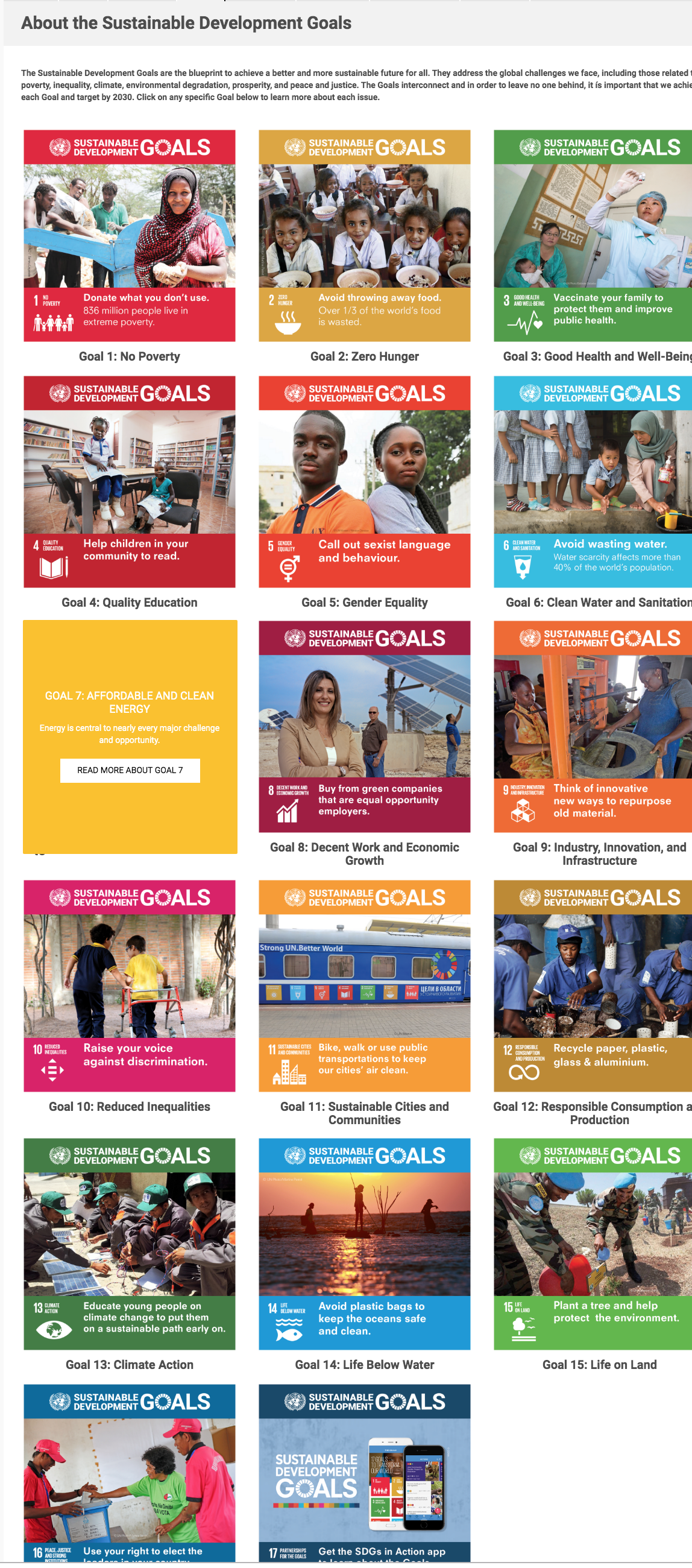 Research at Synchrotrons can 
contribute to the achievement 
of 13 out of 17 of the UN
Sustainable Development 
Goals.
TourismHumancapacity available in Tourism
African Tourism Investment Summit – April 2023
Cooperation in human capital development, particularly training, and building out of investment
Opportunities for investment in tourism industry
More air connectivity